Pencegahan dan Pengendalian  Infeksi untuk Pengelolaan Jenazah yang Aman pada Konteks COVID-19Interim guidance(WHO)
dr. Indra Yovi,Sp.P(K)
LATAR BELAKANG
Interim guidance ditujukan untuk semua orang. 
Manajer fasilitas pelayanan kesehatan dan kamar mayat.
Otoritas kesehatan agama dan masyarakat
Keluarga

Perawatan jenazah dengan dicurigai atau dikonfirmasi COVID-19.
PERTIMBANGAN UTAMA
COVID-19 adalah penyakit saluran pernafasan akut yang disebabkan oleh virus COVID-19.
Berdasarkan bukti saat ini, virus COVID-19 ditularkan antara orang melalui droplet, fomites dan kontak dekat. Bukan melalui udara. 
Berbeda dalam kasus demam seperti Ebola, Marburg dan kolera, mayat umumnya tidak infeksius.
Sampai saat ini tidak ada bukti orang terinfeksi karena terpapar dari tubuh orang yang telah meninggal karena COVID-19. 
Keselamatan dan kesejahteraan semua orang yang melakukan layanan kesehatan harus menjadi prioritas pertama. Sebelum melakukan tindakan perawatan, harus dipastikan bahwa  sudah melakukan cuci tangan dan menggunakan Alat Pelindung Diri (APD).
Martabat orang yang meninggal, tradisi budaya dan agama mereka, dan keluarga mereka harus dihormati dan dilindungi.
Penguburan mayat COVID-19 secara tergesa-gesa tanpa memperhatikan aspek keselamatan petugas harus dihindari. 
Pihak berwenang harus mengelola setiap situasi secara kasus per kasus, menyeimbangkan hak-hak keluarga, menyelidiki penyebab kematian, dan risiko terpapar infeksi.
Menyiapkan dan Membungkus Tubuh untuk Transfer Dari Kamar Pasien Ke Unit Otopsi, Kamar Mayat, Krematorium, atau Tempat Pemakaman
Pastikan semua petugas kesehatan atau staf kamar mayat, atau tim penguburan menerapkan kewaspadaan standar (APD).
Siapkan tubuh mayat untuk transfer termasuk melepaskan semua alat, kateter dan tube lainnya.
Memastikan bahwa setiap cairan tubuh sudah tertampung.
Menjaga pergerakan selama transfer tubuh mayat secara seminimal mungkin.
Membungkus tubuh dengan kain dan plastik tahan air dan transfer sesegera mungkin ke kamar mayat; 
Tidak perlu untuk mensterilkan mayat.
Kantong mayat tidak diperlukan, kecuali jika banyak cairan tubuh yang keluar.
Tidak ada peralatan transportasi khusus atau kendaraan diperlukan.
Pemakaman di Rumah / Perawatan Kamar Mayat
Petugas kesehatan atau staf kamar mayat harus menggunakan APD yang sesuai standar  (sarung tangan, gaun yang kedap air (atau gaun sekali pakai dengan apron kedap air), masker medis, pelindung mata).
Keluarga dapat melihat jenazah tanpa menyentuhnya.
Embalming tidak dianjurkan untuk menghindari manipulasi berlebihan. 
Dewasa usia > 60 tahun dan orang yang imunosupresi tidak boleh berinteraksi langsung dengan jenazah.
Otopsi, Termasuk Rekayasa dan Kontrol Lingkungan
Prosedur keselamatan untuk orang yang meninggal karena terinfeksi COVID-19 harus konsisten dengan yang digunakan untuk otopsi dari orang-orang yang telah meninggal karena penyakit saluran pernapasan akut. Jika seseorang meninggal selama periode menular dari COVID-19, paru dan organ lain mungkin masih mengandung virus hidup, dan perlindungan tambahan diperlukan seperti saat prosedur yang menimbulkan aerosol
Fasilitas layanan kesehatan harus memastikan langkah-langkah keamanan di tempat tersebut jika tubuh dengan dicurigai atau dikonfirmasi COVID-19 dipilih untuk otopsi.
Lakukan otopsi di ruang berventilasi memadai, yaitu pada ventilasi alami setidaknya dengan setidaknya 160L/s/aliran udara pasien atau kamar bertekanan negatif dengan setidaknya 12 pertukaran udara per jam (Air Changes per Hours) dan arah aliran udara terkontrol saat menggunakan ventilasi mekanik; 
Jumlah staf yang terlibat dalam otopsi harus minimum.
Alat Pelindung Diri (APD) harus tersedia, termasuk setelan scrub, lengan panjang, gaun tahan cairan, sarung tangan (baik dua pasang atau satu pasang sarung tangan otopsi), dan pelindung wajah atau kacamata, dan sepatu boot. Sebuah respirator partikulat (N95 masker atau FFP2 atau FFP3 atau yang setara) harus digunakan dalam kasus prosedur yang menghasilkan aerosol.
Pembersihan Lingkungan dan Kontrol
Coronavirus terdapat pada permukaan lingkungan hingga 9 hari. 
Virus COVID-19 telah terdeteksi setelah 72 jam dalam kondisi eksperimental.  

Membersihkan lingkungan adalah hal yang terpenting.
kamar mayat harus tetap bersih dan berventilasi baik setiap saat.
Pencahayaan harus memadai. Permukaan dan instrumen harus terbuat dari bahan yang dapat dengan mudah didesinfeksi dan dipelihara setelah otopsi.
Instrumen yang digunakan selama otopsi harus rutin dibersihkan dan didesinfeksi segera setelah otopsi.
Permukaan lingkungan, di mana tubuh disiapkan, pertama-tama harus dibersihkan dengan sabun dan air, atau larutan deterjen disiapkan secara komersial.
Setelah pembersihan, desinfektan dengan konsentrasi 0,1% (1000 ppm) natrium hipoklorit (pemutih), atau 70% etanol ditempatkan pada permukaan selama minimal 1 menit. 
Petugas harus menggunakan APD yang sesuai.
Limbah klinis harus ditangani dan dibuang dengan benar sesuai dengan persyaratan hukum.
Pemakaman
Orang-orang yang telah meninggal karena COVID-19 dapat dikubur atau dikremasi. 
Konfirmasi persyaratan nasional dan lokal yang dapat mendikte penanganan.
Keluarga dan teman-teman dapat melihat tubuh setelah dipersiapkan untuk dimakamkan, sesuai dengan adat. Keluarga tidak boleh menyentuh atau mencium tubuh dan harus mencuci tangan dengan sabun dan air setelah melihat itu;
Mereka yang bertugas menempatkan tubuh mayat dalam kubur harus memakai sarung tangan dan mencuci tangan dengan sabun dan air setelah pemakaman selesai.
Pemakaman Oleh Anggota Keluarga atau Untuk Kematian Di Rumah
Setiap orang yang mempersiapkan jenazah harus menggunakan APD.
Orang yang mempersiapkan mayat tidak harus mencium mayat tersebut. Siapapun yang telah membantu dalam mempersiapkan tubuh harus benar-benar mencuci tangan dengan sabun dan air ketika selesai.
Anak-anak, orang tua (> 60 tahun), dan siapa saja dengan yang memilki underlying diseases (seperti penyakit pernapasan, penyakit jantung, diabetes, atau sistem kekebalan tubuh) tidak boleh terlibat dalam mempersiapkan tubuh. Jumlah orang yang terlibat harus seminimum mungkin. Orang lain mungkin mengamati tanpa menyentuh tubuh pada jarak minimal 1 m.
Keluarga tidak boleh menyentuh atau mencium jenazah dan harus mencuci tangan dengan sabun dan air.
Orang-orang dengan gejala saluran pernafasan tidak boleh  berpartisipasi dalam melihat atau setidaknya memakai masker medis.
Mereka bertugas dengan menempatkan tubuh dalam kubur, di tumpukan kayu pemakaman, dll harus memakai sarung tangan dan mencuci tangan dengan sabun dan air setelah pemakaman selesai;
Pembersihan APD harus dilakukan sesuai dengan instruksi pabrik (misalnya konsentrasi, metode aplikasi dan waktu kontak, dll);
Upacara pemakaman harus ditunda sampai akhir epidemi. Jika upacara diadakan, jumlah peserta harus dibatasi. Peserta harus mengamati physical distancing setiap saat, ditambah etiket pernapasan dan kebersihan tangan.
Barang-barang milik orang yang meninggal tidak perlu dibakar atau dibuang. Namun, mereka harus ditangani dengan sarung tangan dan dibersihkan dengan deterjen diikuti oleh desinfeksi dengan larutan minimal 70% etanol atau 0,1% (1000 ppm) pemutih.
Pakaian dan kain lainnya milik almarhum harus  dicuci dengan air hangat di 60-90⁰C (140-194 ⁰ F) dan menggunakan deterjen. Jika mesin cuci tidak ada, rendam kain dengan air panas dan sabun kemudian diaduk dengan tongkat. Drum kemudian harus dikosongkan, dan kain direndam dalam 0,05% klorin selama kurang lebih 30 menit. Akhirnya, cucian harus dibilas dengan air bersih dan kain dibiarkan kering sepenuhnya di bawah sinar matahari.
KESIMPULAN
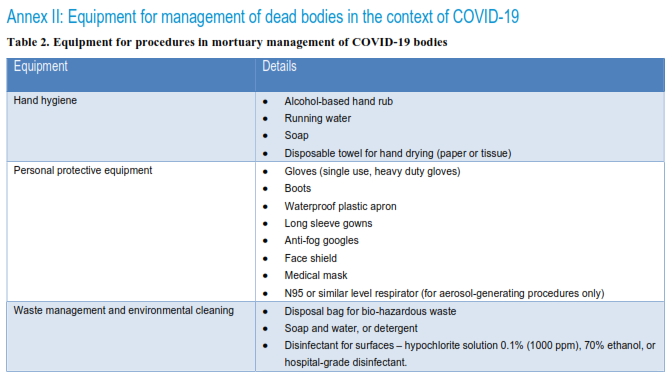 TERIMA KASIH